Write
Experimental Design
Experimental Set Up
Listen
Independent Variable:
The variable that is deliberately changed by the experimenter

Dependent Variable:
The variable that the experimenter measures.

Controlled Variables:
Variables that the experimenter makes sure stays the same.
Experimental Set Up
Write
Independent Variable:
The variable that is deliberately changed by the experimenter

Dependent Variable:
The variable that the experimenter measures.

Controlled Variables:
Variables that the experimenter makes sure stays the same.
Experimental Set Up Practice
1.  A study was created to test the effects of jazz on people’s sleep patterns. The hypothesis of the experiment was that if people listened to jazz music as they fall asleep, they will sleep for longer periods of time. For the experiment, 2 groups of people were created. One group was placed in a quiet room where they went to sleep and they were timed on how long they slept. The other group was placed in a room where jazz music played softly as they began to sleep and played throughout the night. As each group awoke, their sleep times were monitored.
Independent Variable:

Dependent Variable:
Jazz music
Sleep length
Experimental Set Up
Listen
Control Group:
The group without the independent variable.

Experimental Group:
The group with the independent variable.
Experimental Set Up
Write
Control Group:
The group without the independent variable.

Experimental Group:
The group with the independent variable.
Experimental Set Up Practice
2.  A study was created to test the effects of fear in children. The hypothesis of the experimenters was that if babies were exposed to fuzzy bunnies and at the same time a loud cymbal was struck close behind them, then that child would be afraid of all fuzzy things. Another group of children would be exposed to bunnies without any loud noises. The study was carried out as planned and as a result, hundreds of young children developed fear of all cute furry bunny rabbits.
 
Dependent Variable: ______________________ 
Control Group: __________________________
Independent Variable: ____________________ Experimental Group: _____________________
fear
Children without loud noises
Loud noises
Children with loud noises
Experimental Set Up Quiz
Alex is studying the effect of sunlight on plant growth. His hypothesis is that plants that are exposed to sunlight will grow better than plants that are not exposed to sunlight. In order to test his hypothesis, he follows the following procedures. He obtains two of the same type of plant, puts them in identical pots with potting soil from the same bag. Then he puts one plant in the sunlight and the other in a dark room. He waters the plants with 200 mL of water every other day for two 
1. Independent Variable:            2. Dependent Variable:
3. Control Group:                        4.Experimental Group:
5.What could be the controlled variables?
6. What types of measurements can Alex make on the plants to determine how they did?
Sunlight
Plant Growth
Plant without sunlight
Plant with sunlight
Same plant, identical pots, same potting soil, same amount of water
Plant height,  number of leaves, color of leaves
Alex teaches piano.  Alex wants to see if practicing scales on the piano will help his students perform better during their recital.  Alex splits his students up into two groups.  One group practices scales for an hour a day on top of practicing for the recital piece for 30 minutes.  The other group does not practice scales, but practices the recital piece for 30 minutes.  All students will be playing the same recital piece and practiced on the same kind of piano in the same kind of room.  
1. Independent Variable:            2. Dependent Variable:
3. Control Group:                        4.Experimental Group:
5.What could be the controlled variables?
Practicing
performance
Group that practices without scales
Group that practices with scales
Same recital piece, same practice time, same kind of piano, same kind of room
Smithers thinks that a special juice will increase the productivity of workers. He creates two groups of 50 workers each and assigns each group the same task (in this case, they're supposed to staple a set of papers). Group A is given the special juice to drink while they work. Group B is not given the special juice.  Smithers ensures that all workers have the same type of stapler and the same amount of staples. After an hour, Smithers counts how many stacks of papers each group has made. Group A made 1,587 stacks, Group B made 2,113 stacks
Independent Variable:		Dependent Variable:

Control Group:			Experimental Group:


Controlled Variables:
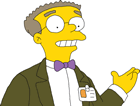 Special Juice
Productivity
Group without Juice
Group with Juice
Same type of stapler, same amount of staples